Tähtsündmused 2016 I poolaasta
Volikogu Saue linn    20.01
Volikogu Saue vald     17.02
HOL- TALIPÄEV Raasiku 26.02 Arukülas
Valdade ja linnade päevad 16-17.03
Volikogu Tallinnas   20.04
Volikogu Vasalemma 18.05
HOL Kevadkoolitus 26.-27.05 Hiiumaal
Volikogu Aegviidu 	15.06
HOL –Spordipäevad Anijas 11-12.08
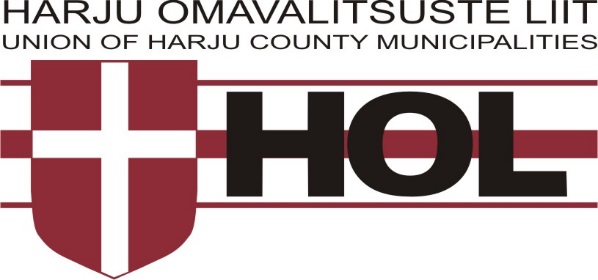